Project #
Project Title
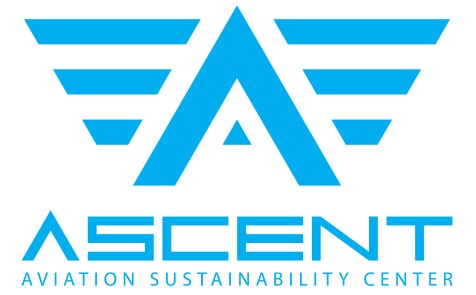 University Logo
Motivation and Objectives 
Insert information here about the project.
Summary 
Include information about project approach, motivation, accomplishments, etc. 

Poster Size 
4’x3’
Results and Discussion

Include information about research approach.
Methods and Materials
Insert information here about the project.
Conclusions and Next Steps
Insert information here about the project outcomes, practical applications, outreach, etc.
Lead investigator: I. Dunno, University of E. Missions
Project manager: O. Perations, FAA

April 18-19, 2017
This work was funded by the US Federal Aviation Administration (FAA) Office of Environment and Energy as a part of ASCENT Project XX [Insert ASCENT Project Number] under FAA Award Number: [Insert ASCENT Award Number].  Any opinions, findings, and conclusions or recommendations expressed in this material are those of the authors and do not necessarily reflect the views of the FAA or other ASCENT Sponsors.